Λέξεις στις γλώσσες της Ε.Ε
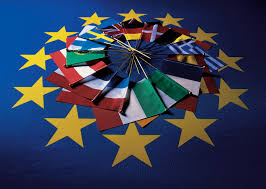 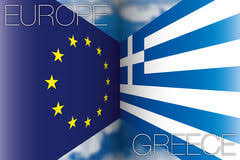 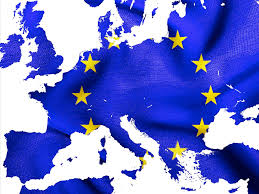 Εργασία στο μάθημα της πολιτικής παιδείας
Γιάννης Κορογιαννάκης Α2
ΕΛΛΑΔΑ-ΚΥΠΡΟΣ
Ανεργία-Δικαίωμα-Πολίτευμα
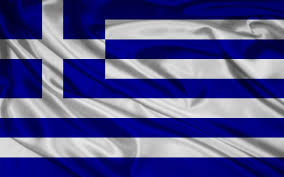 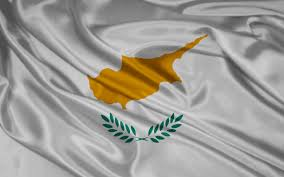 ΑΓΓΛΙΑ
Unemployment-Right-
system of government
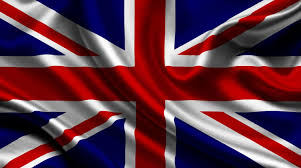 ΒΟΥΛΓΑΡΙΑ
Безработица-Прав-държавно устройство
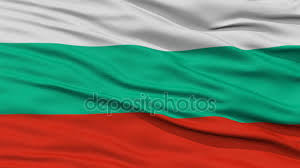 ΓΑΛΛΙΑ-ΒΕΛΓΙΟ
Chômage-Droit-Allocation
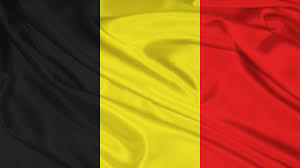 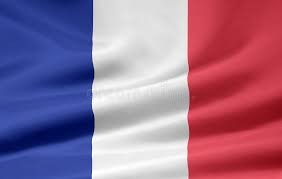 ΓΕΡΜΑΝΙΑ
Arbeitslosigkeit-Richtig-Zuschuss
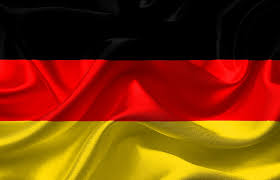 ΔΑΝΙΑ
Arbejdsløshed-højre-statsdannelse
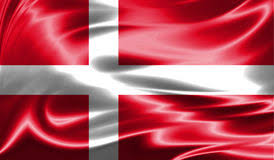 ΕΣΘΟΝΙΑ
TÖÖPUUDUS-ÕIGE-TOETUS
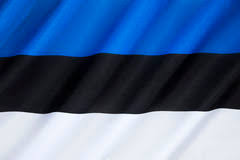 ΙΤΑΛΙΑ
Disoccupazione-destra-ordinamento politico
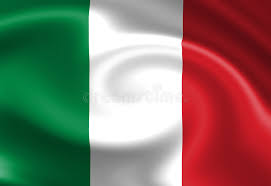 ΙΡΛΑΝΔΙΑ
Dífhostaíocht-Ceart-Liúntas
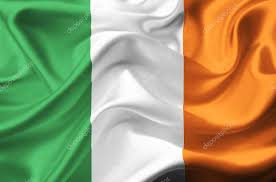 ΙΣΠΑΝΙΑ
Desempleo-Derecha-Asignación
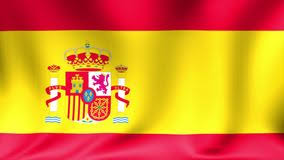 ΚΡΟΑΤΙΑ
Nezaposlenost-pravo-državno uređenje
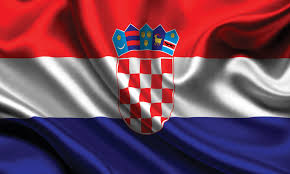 ΛΟΥΞΕΜΒΟΥΡΓΟ
Chômage-Richteg-Allowance
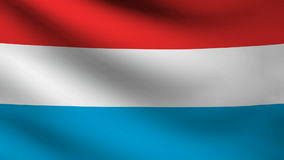 ΛΕΤΟΝΙΑ
Bezdarbs-Labi-Piemaksa
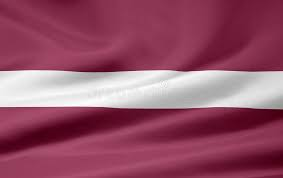 ΛΙΘΟΥΑΝΙΑ
Nedarbas-Teisingai-Pašalpa
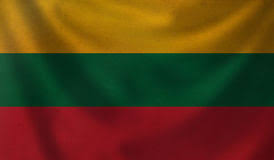 ΜΑΛΤΑ
Qgħad-Dritt-Allowance
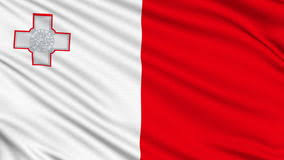 ΟΛΛΑΝΔΙΑ
Werkloosheid-rechts-staatsinrichting
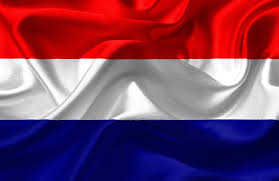 ΟΥΓΓΑΡΙΑ
Munkanélküliség-jobb-államigazgatás
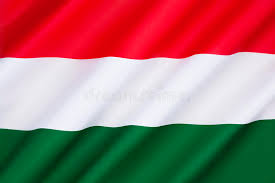 ΠΟΡΤΟΓΑΛΛΙΑ
DESEMPREGO-CERTO-SUBSÍDIO
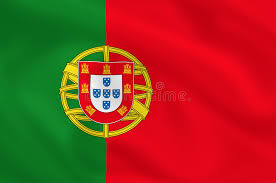 ΠΟΛΩΝΙΑ
Bezrobocie-Racja-Zasiłek
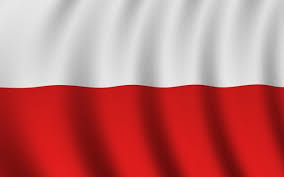 ΡΟΥΜΑΝΙΑ
Șomaj-dreapta-organizare statală
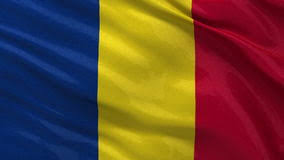 ΣΟΥΗΔΙΑ
Arbetslöshet-höger-polity
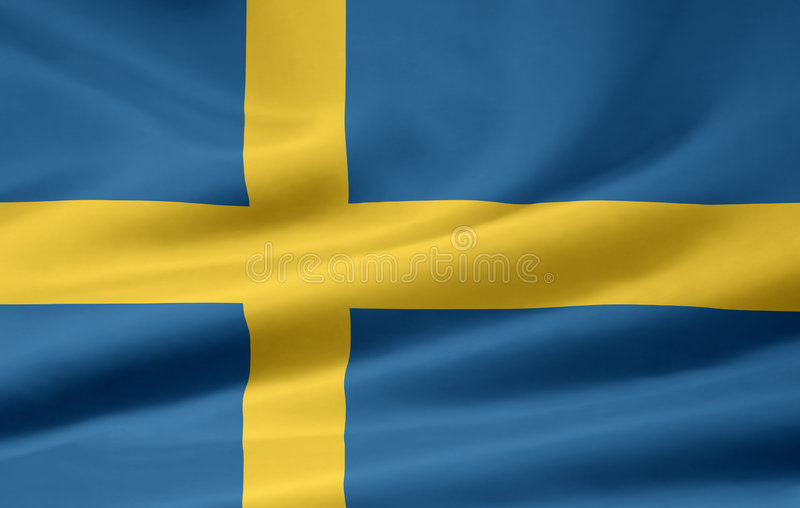 ΣΛΟΒΑΚΙΑ
Nezamestnanosť-doprava-občiansky poriadok
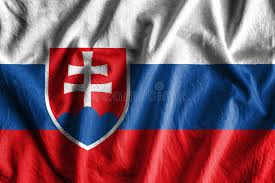 ΣΛΟΒΕΝΙΑ
Brezposelnost-prav-dodatek
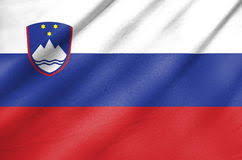 ΤΣΕΧΙΑ
Nezaměstnanost-Správně-Příspěvek
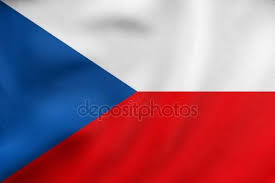 ΦΙΛΑΝΔΙΑ
Työttömyys-oikea-hallintojärjestelmä
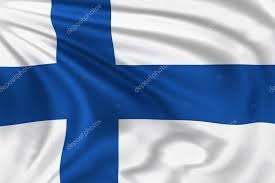 ΕΥΧΑΡΙΣΤΩ ΠΟΛΥ ΓΙΑ ΤΗΝ ΠΡΟΣΟΧΗ ΣΑΣ
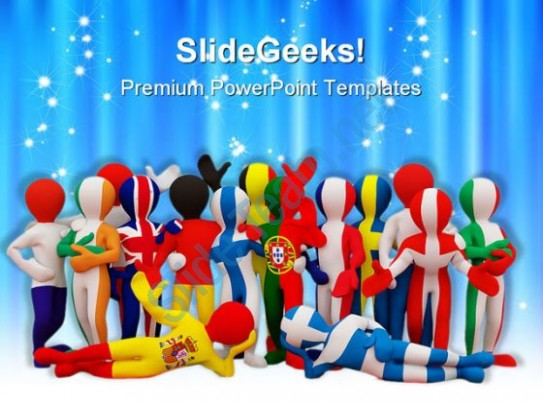